AVR-ISP mkll DriverInstall Guide
이 문서는 나눔글꼴로 작성되었습니다. 다운받기
정도윤(2022-03-23)
목차
1. 선행 조건 / AVR to USB 소개
선행 조건에 대해서 소개한다.
2. 컴퓨터 관리 /  AVRISP mkll 드라이버 설치하기
MS윈도우 10에서 AVRISP mkll 드라이버를 설치하는 방법에 대해서 소개한다.
3. AVR Studio 4에서 AVRISP mkll 연결하기
AVR Studio 4에서 AVRISP mkll 연결하는 방법이다.
1. 선행 조건 / AVR to USB 소개
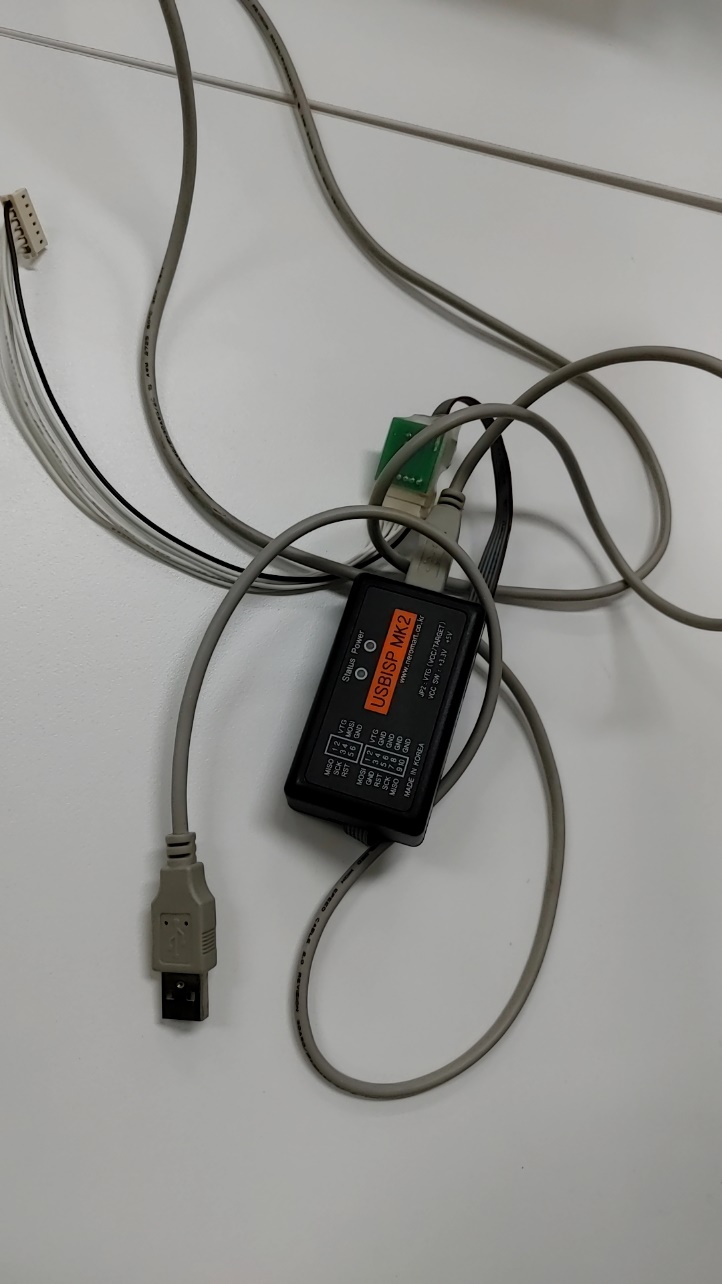 선행 조건: AVRStudio, WinAVR-20100110을 먼저 설치해야 한다.
2. 컴퓨터 관리 /  AVRISP mkll 드라이버 설치하기
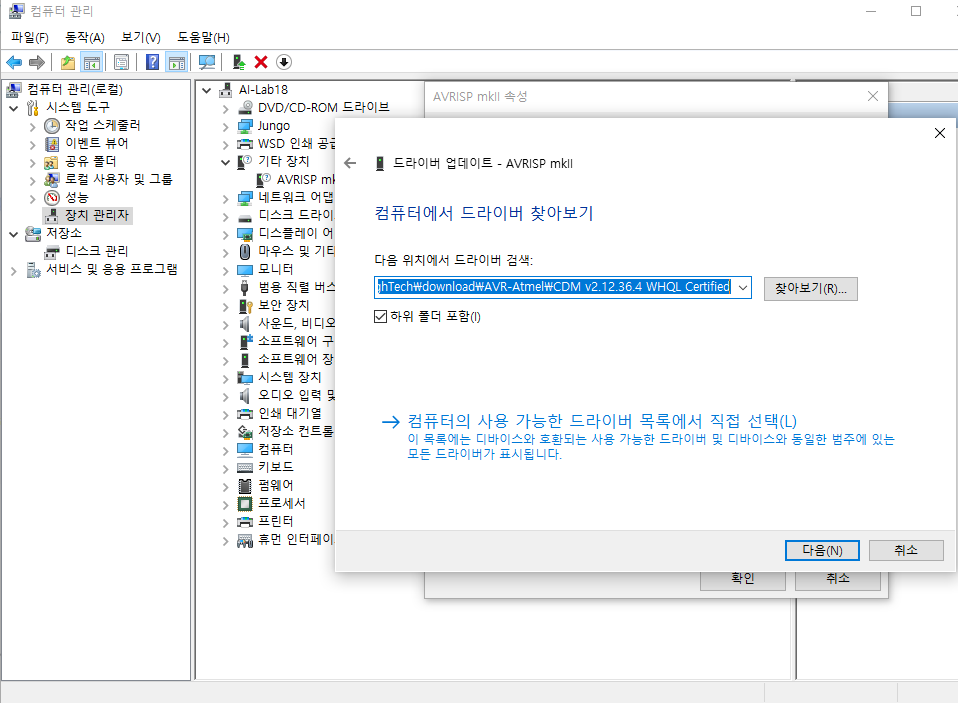 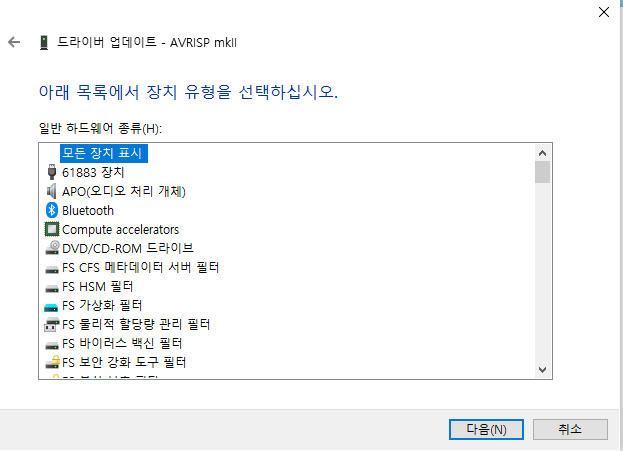 2. 컴퓨터 관리 /  AVRISP mkll 드라이버 설치하기
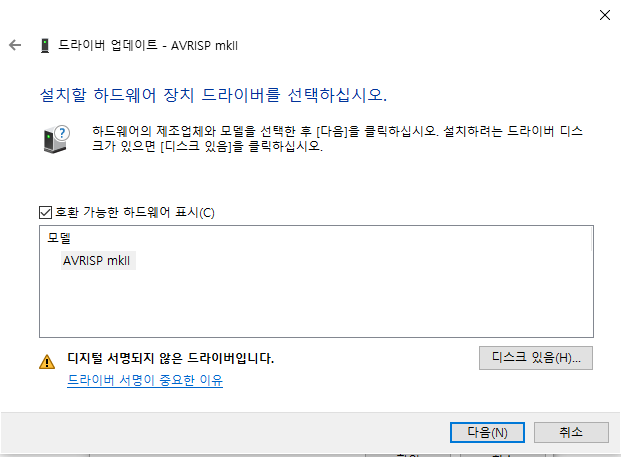 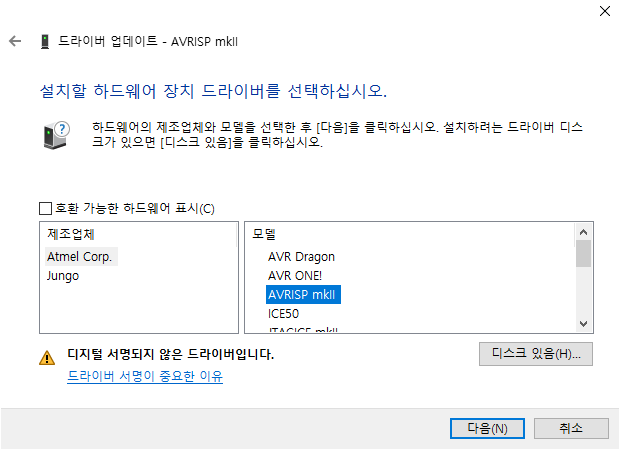 2. 컴퓨터 관리 /  AVRISP mkll 드라이버 설치하기
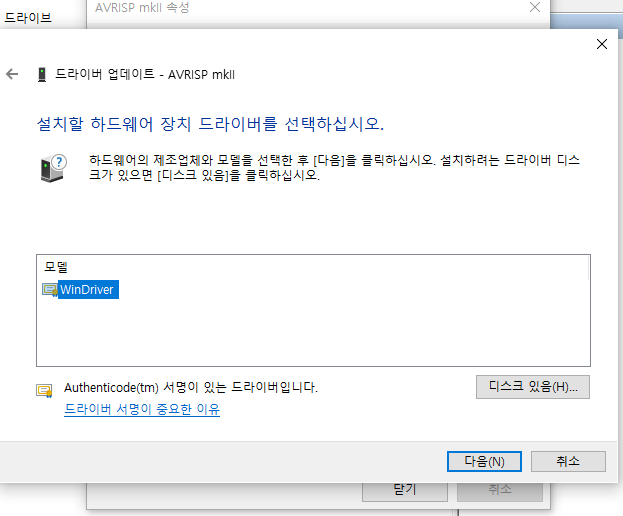 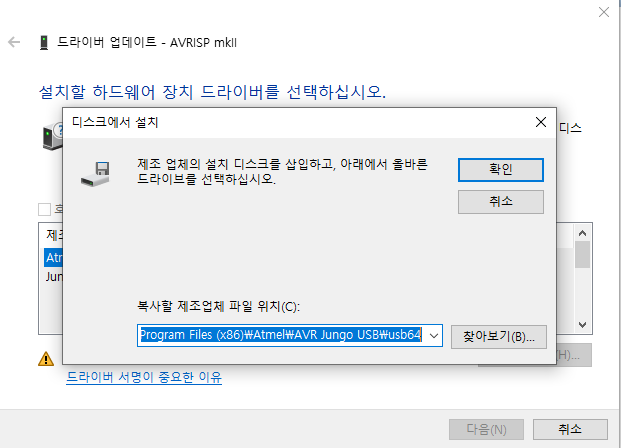 WinDriver라고 뜨면 올바르게 인식된 것이다.
2. 컴퓨터 관리 /  AVRISP mkll 드라이버 설치하기
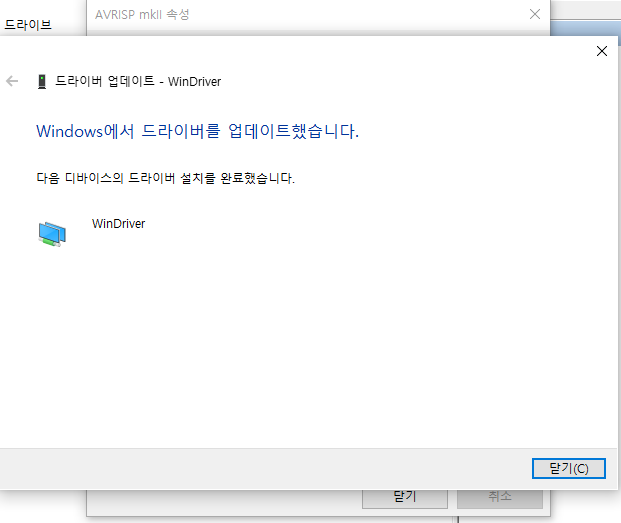 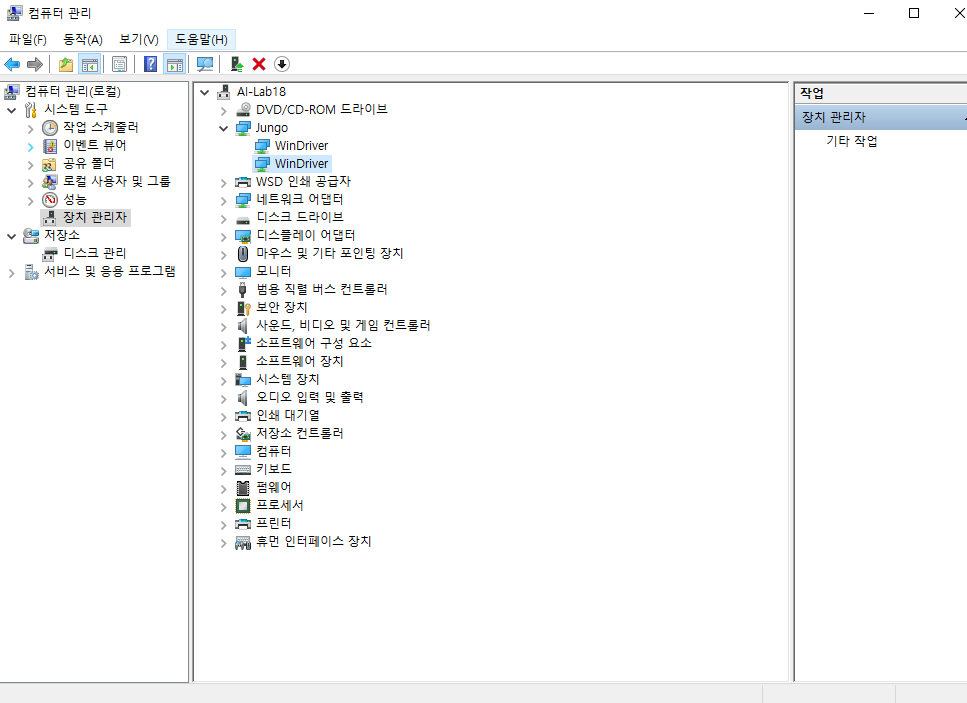 3. AVR Studio 4에서 AVRISP mkll 연결하기
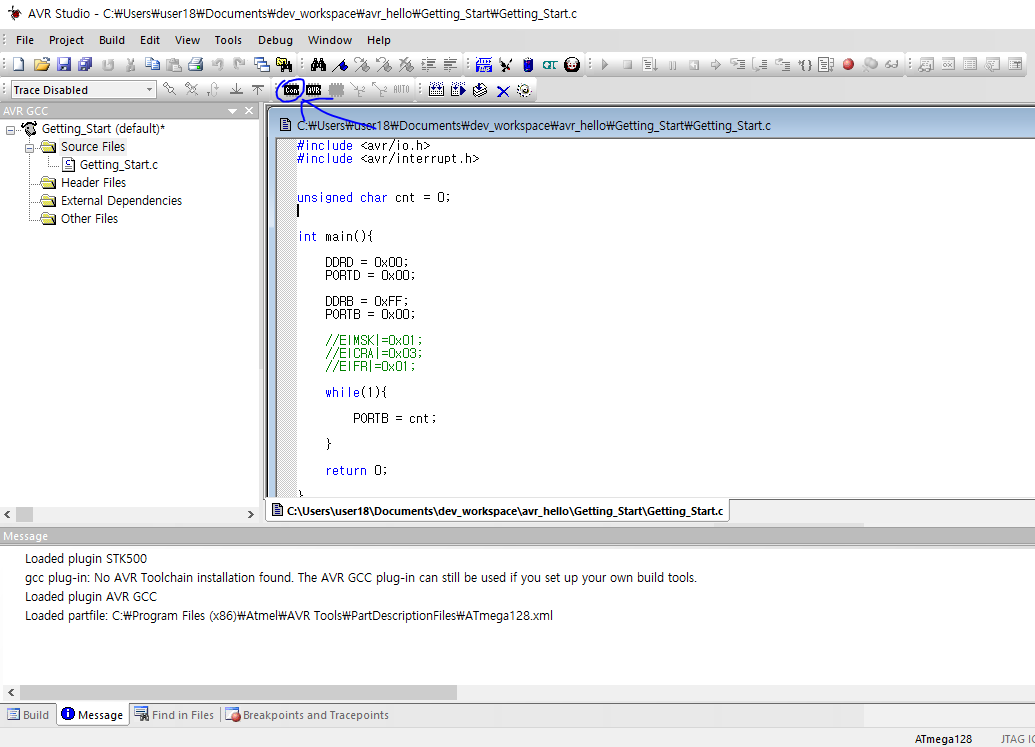 3. AVR Studio 4에서 AVRISP mkll 연결하기
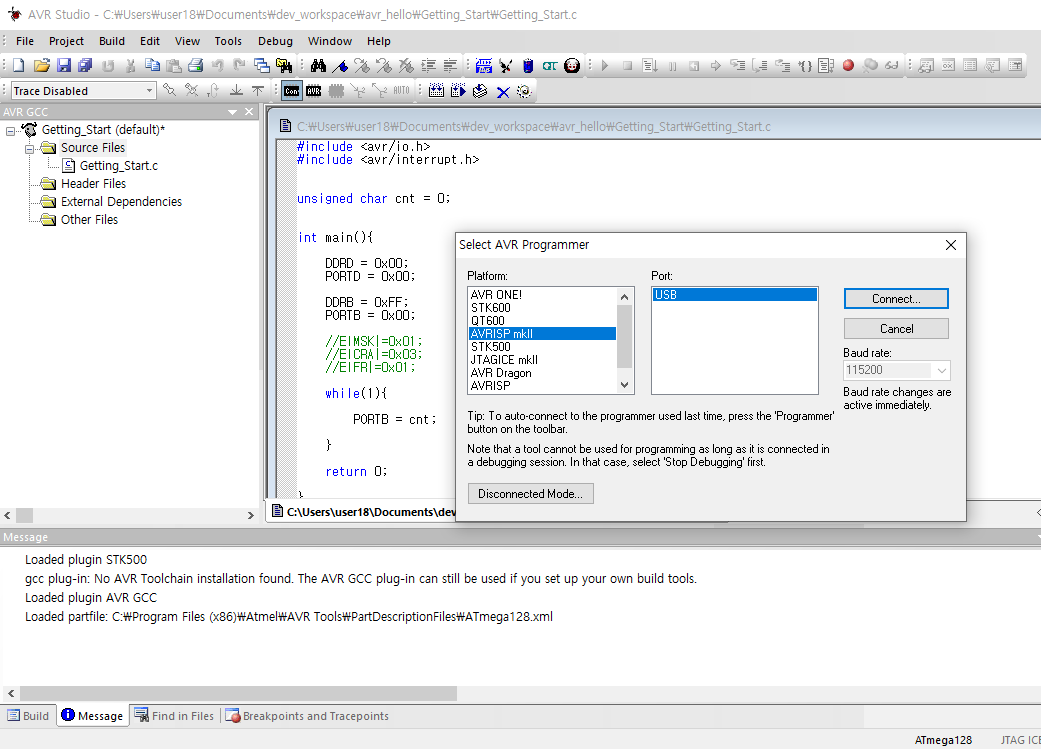 3. AVR Studio 4에서 AVRISP mkll 연결하기
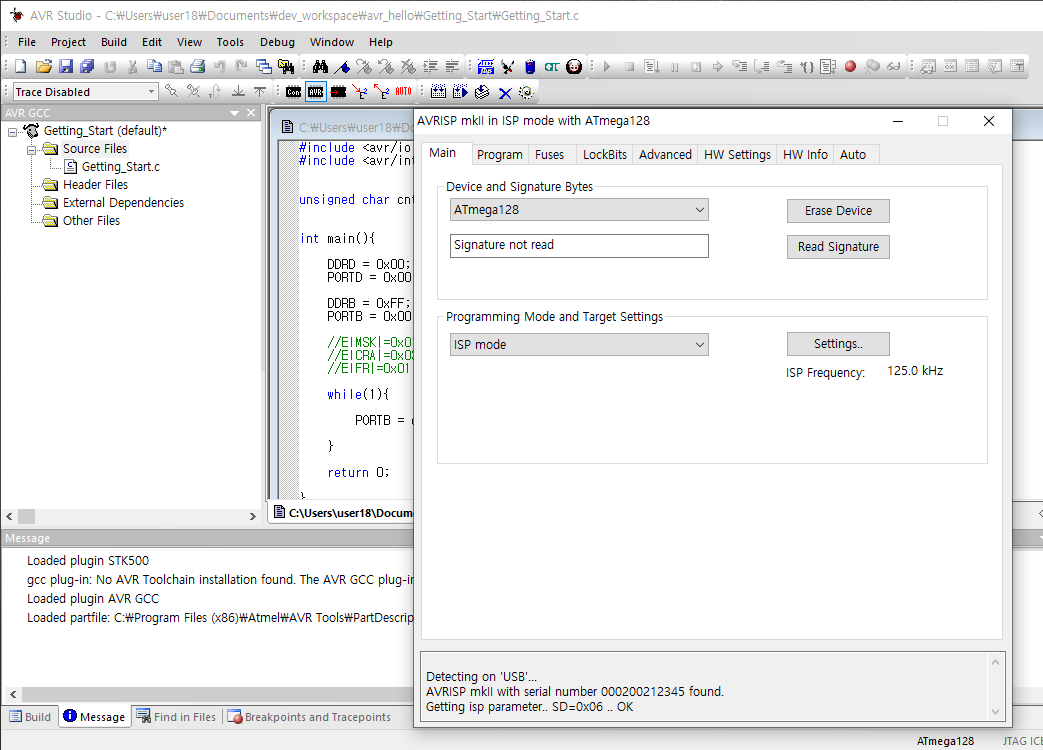 3. AVR Studio 4에서 AVRISP mkll 연결하기
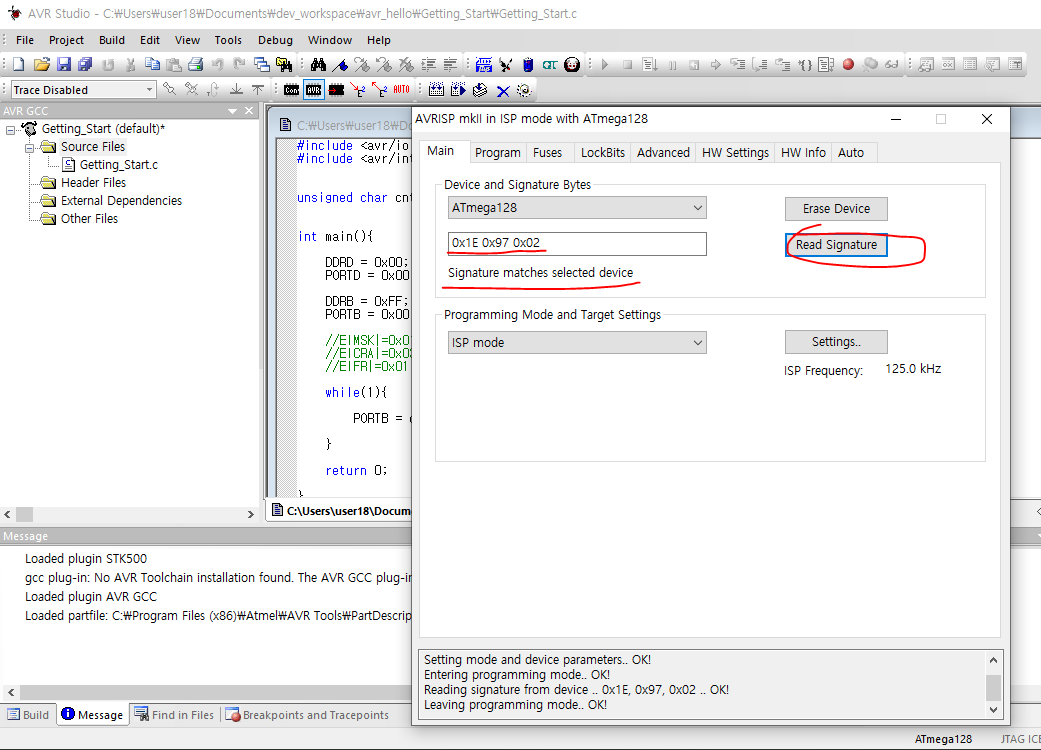